ADL維持向上等体制加算の算定状況に関する実態調査
サマリー
平成２６年４月
公益社団法人　日本理学療法士協会
事務局職能課
1
調査概要
１．目的
　　       ADL維持向上等体制加算の普及に向けて、急性期病院の実態を把握する。

２．方法
　　１）対象
　　　　    全国のDPC病院　1550施設
　　　　　 回答者　リハビリテーション専門職
　　２）調査期間
　　      ２０１５年２月１８日～３月１日

３．主な調査項目
　　　　１）ストラクチャ（病床規模、リハビリテーション専門職の配置状況等）
　　　　２）プロセス
　　　　　（疾患別リハビリテーションの対象とならない患者への関わり、他職種連携、家族への関わり等）
　　　　３）アウトカム（ＡＤＬの改善、在院日数、離床のタイミング等）
　　　　４）ＡＤＬ維持向上等体制加算を算定しない理由　
　　　　
４．回答状況（有効回答率　６０．４％）
　　      ADL維持向上等体制加算を算定しているDPC病院　３２施設
　　          算定していないDPC病院　９０４施設
2
公益社団法人　日本理学療法士協会
１．ストラクチャー
3
公益社団法人　日本理学療法士協会
ADL維持向上等体制加算を算定していないDPC病院（904施設）
○病院全体の病床数：平均367.7床±220.9
○リハビリテーション専門職の人数（常勤換算）
　理学療法士： 14.5人±11.4
　作業療法士： 6.7人±6.3
　言語聴覚士： 3.3人±2.9
ADL維持向上等体制加算を算定しているDPC病院（32施設）
○病院全体の病床数：平均277.3床±306.9
○リハビリテーション専門職の人数（常勤換算）
　理学療法士： 17.5人±16.4
　作業療法士： 8.4人±6.3
　言語聴覚士： 4.2人±5.2
○ＡＤＬ維持向上等体制加算を算定するにあたって配置された
　リハビリテーション専門職の特長
　経験年数：ＰＴ(12.8年±8.7)、ＯＴ(13.8年±9.5)、ＳＴ(11年)
　職種　　：ＰＴ(20施設)　　  、ＯＴ(5施設)        、ＳＴ(1施設)
4
公益社団法人　日本理学療法士協会
ADL維持向上等体制加算を算定するにあたって病棟に配置するリハビリテーション専門職の選定理由
病棟に配置するリハビリテーション専門職の選定理由
回答施設：ADL維持向上等体制加算を算定しているDPC病院32施設
単位：％
5
公益社団法人　日本理学療法士協会
ADL維持向上等体制加算を算定している病棟に含まれる科
ADL維持向上等体制加算を算定している病棟に含まれる科
回答施設：ADL維持向上等体制加算を算定しているDPC病院32施設
6
単位：度数
公益社団法人　日本理学療法士協会
２．プロセス疾患別リハビリテーションを算定していない患者に対する関わり
7
公益社団法人　日本理学療法士協会
A.予防に関する取組（病棟内の生活指導、環境整備等の取組）
病棟内での生活指導、環境整備等への取り組み状況
（実施できているDPC病院の割合）
**P < 0.01（算定病院 vs 未算定病院）
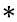 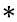 単位：％
8
公益社団法人　日本理学療法士協会
B.チーム医療の推進（多職種連携）
多職種連携への取り組み状況
（実施できているDPC病院の割合）
*P < 0.05（算定病院 vs 未算定病院）
医師の連携
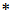 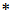 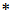 看護師・介護職等の
コメディカルスタッフとの連携
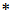 単位：％
9
公益社団法人　日本理学療法士協会
C.専門職と家族の関わり
患者家族との関わりについて
（実施できているDPC病院の割合）
*P < 0.05（算定病院 vs 未算定病院）
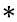 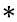 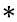 単位：％
10
公益社団法人　日本理学療法士協会
３．アウトカムADL維持向上等体制加算の算定前後の比較
11
公益社団法人　日本理学療法士協会
A.在院日数、ADLの回復、離床のタイミング等の変化
ADL維持向上等体制加算の算定前と比較しての変化
回答施設：ADL維持向上等体制加算を算定しているDPC病院32施設
単位：％
公益社団法人　日本理学療法士協会
12
B. 患者家族との関わり
ADL維持向上等体制加算の算定前と比較しての変化
回答施設：ADL維持向上等体制加算を算定しているDPC病院32施設
単位：％
13
公益社団法人　日本理学療法士協会
C.他職種との関わり
ADL維持向上等体制加算の算定前と比較しての変化
回答施設：ADL維持向上等体制加算を算定しているDPC病院32施設
単位：％
14
公益社団法人　日本理学療法士協会
D.環境整備・地域との連携
ADL維持向上等体制加算の算定前と比較しての変化
回答施設：ADL維持向上等体制加算を算定しているDPC病院32施設
単位：％
15
公益社団法人　日本理学療法士協会
４．ADL維持向上等体制加算を算定しない理由
16
公益社団法人　日本理学療法士協会
ADL維持向上等体制加算を算定しない理由
ADL維持向上等体制加算を算定しない理由
回答施設：ADL維持向上等体制加算を算定していないDPC病院887施設
単位：％
17
公益社団法人　日本理学療法士協会
５．ADL維持向上等体制加算を算定するに至ったきっかけ
18
公益社団法人　日本理学療法士協会
ADL維持向上等体制加算を算定しない理由
ADL維持向上等体制加算の算定に至った経緯
回答施設：ADL維持向上等体制加算を算定しているDPC病院32施設
単位：％
19
公益社団法人　日本理学療法士協会